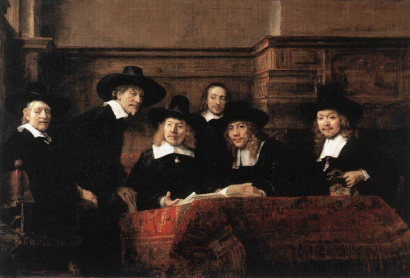 Система оценки достижения планируемых результатов освоения  основной образовательной программы основного общего образования.
Автор: Шестова В.В. Руководитель РМО
Федеральный государственный образовательный стандарт содержит чёткие требования к системе оценки достижения планируемых результатов (пункт 4.1.8). 
В соответствии с ними система оценки должна: 
1. Фиксировать цели оценочной деятельности: 
а) ориентировать на достижение результата 
•	духовно-нравственного развития и воспитания в соответствии с  Программой воспитания и  социализации  школы  «Человек. Природа. Общество» (личностные результаты),
•	формирования универсальных учебных действий (метапредметные результаты),
•	освоения содержания учебных предметов (предметные результаты);
б) обеспечивать комплексный подход к оценке всех перечисленных результатов образования (предметных, метапредметных и личностных);
в) обеспечить возможность регулирования системы образования на основании полученной информации о достижении планируемых результатов; иными словами − возможность принятия педагогических мер для улучшения и совершенствования процессов образования в каждом классе, в школе.
Приоритетными в диагностике (контрольные работы и т.п.) становятся не репродуктивные задания (на воспроизведение информации), а продуктивные задания (задачи) по применению знаний и умений, предполагающие создание учеником в ходе решения своего информационного продукта: вывода, оценки и т.п.
Диагностика результатов личностного развития.
Диагностика предполагает проявление 	учеником качеств своей личности: 
оценки поступков, 
обозначение своей жизненной позиции,
 культурного выбора, мотивов, 
личностных целей, отношения к себе,  к одноклассникам.
Система оценивания образовательных  результатов(академия С-Петербурга «Методические рекомендации  по разработке  основной  образовательной  программы» Л.М. Беловицкая, М.В. Бойкина и др.)
КТО ОЦЕНИВАЕТ? Учитель и ученик вместе определяют оценку и отметку.
Алгоритм самооценки (основные вопросы после выполнения задания)
1. Какова была цель задания (задачи)? 
2. Удалось получить результат (решение, ответ)? 
3. Правильно или с ошибкой?
4. Самостоятельно или с чьей-то помощью?
Пример «Листа самооценки предметных достижений»
1. Моя задача (задание) заключалась в том, чтобы: …. 
2. Я с заданием справился / не справился. 
3. Задание выполнено без ошибок (или есть такие-то недочёты): … 
4. Задание выполнено самостоятельно (или с помощью (кого)… 
5. Моя работа мной и учителем была оценена так (слова-характеристики и, возможно, отметка):
Градация оценок
Источники и литература
Л.М. Беловицкая, М.В. Бойкина и др.Методические рекомендации  по разработке  основной  образовательной  программы // академия С-Петербурга
http://school-russia.prosv.ru/ 
https://ru.wikipedia.org/wiki/